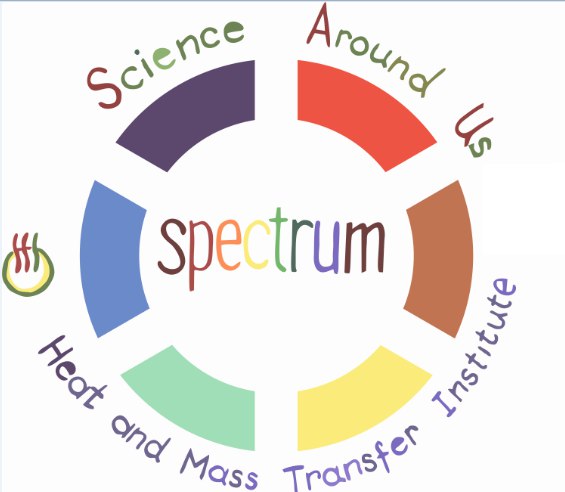 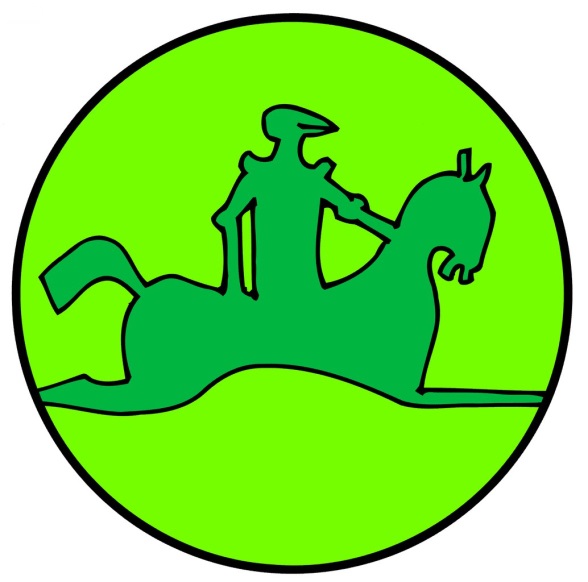 Falling Ball
Belarus
Reporter
Gleb Penyazkov
1
The problem
An electronic balance is connected to a PC in order to record the time dependence of the measured weight. A light frame is mounted on a tall beaker filled with water. The frame has a holder allowing controlled release of a small ball such that it falls into the water. The beaker is placed on the balance as depicted in the Figure. Investigate how the readings of the balance reflect the different phases of the motion of the ball.
2
ExperimentExperimental setup
Tall beaker
Force sensor
3
Electronic laboratory “Archimed”
What is observed
PMS-300
12 times slow-down
4
Phases of the ball movement
Free fall of the ball
Impact with liquid surface
Ball moves in the liquid
Impact with the bottom
Ball bounces
5
Comparing two media
Water
PMS-300
Water                                                                             PMS – 300
             η=0.001 Pl                                                                       η=0.3 Pl
6
Comparing two media
Water
PMS-300
7
Results
water
3
PMS-300
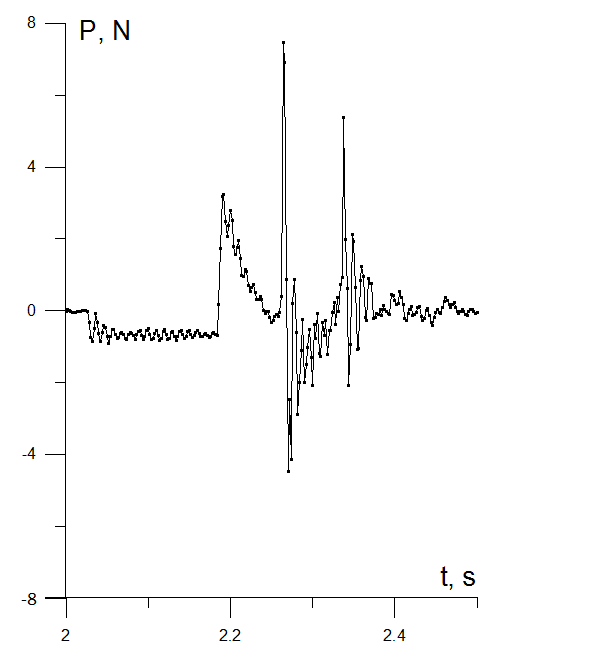 2
1
1. Ball in the air
3. Ball blows to the bottom
2.  Ball blows to water
8
What can be deduced from the weight records
Mass of the ball (if we know the radius of the ball we can calculate the density)
Distance between the ball and liquid surface
Viscosity of PMS-300 is much higher than water viscosity (time of falling in liquid and number of bouncing)
P
t
9
IT IS NOT SIMPLE!
Everything Should Be Made as Simple as Possible, But Not Simpler
A. Einstein
Does classical hydrodynamics applicable to this phenomenon?
CD – drag coefficient
A. HAIDER and 0. LEVENSPIEL, 1989
ESTIMATIONS OF FORCES AFFECTING BALL MOTION IN INFINITE LIQUID
For the impact velocity v=1.4 m/s
          Re=28000                                Re=93.3
      (turbulent flow)                  (laminar flow)
          CD=0.457                                  CD=1.13
Conclusions
The phenomenon of a falling ball with entering another medium was studied. The readings of the balance were interpreted. It was found that the plot of the balance reading is complex and different stages of the experiment brought out were classified: 
Free fall of the ball
Impact with liquid surface
Ball moves in the liquid
Impact with the bottom
Ball bounces
Certain characteristics were found to correlate with ball and liquid parameters.
12
Thank you for your attention!
13
Vertical coordinate and velocity of falling ball in water
3
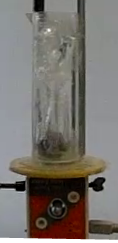 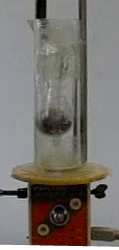 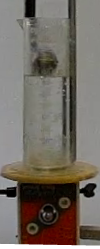 1
2
14
Vertical coordinate and velocity of falling ball in PMS
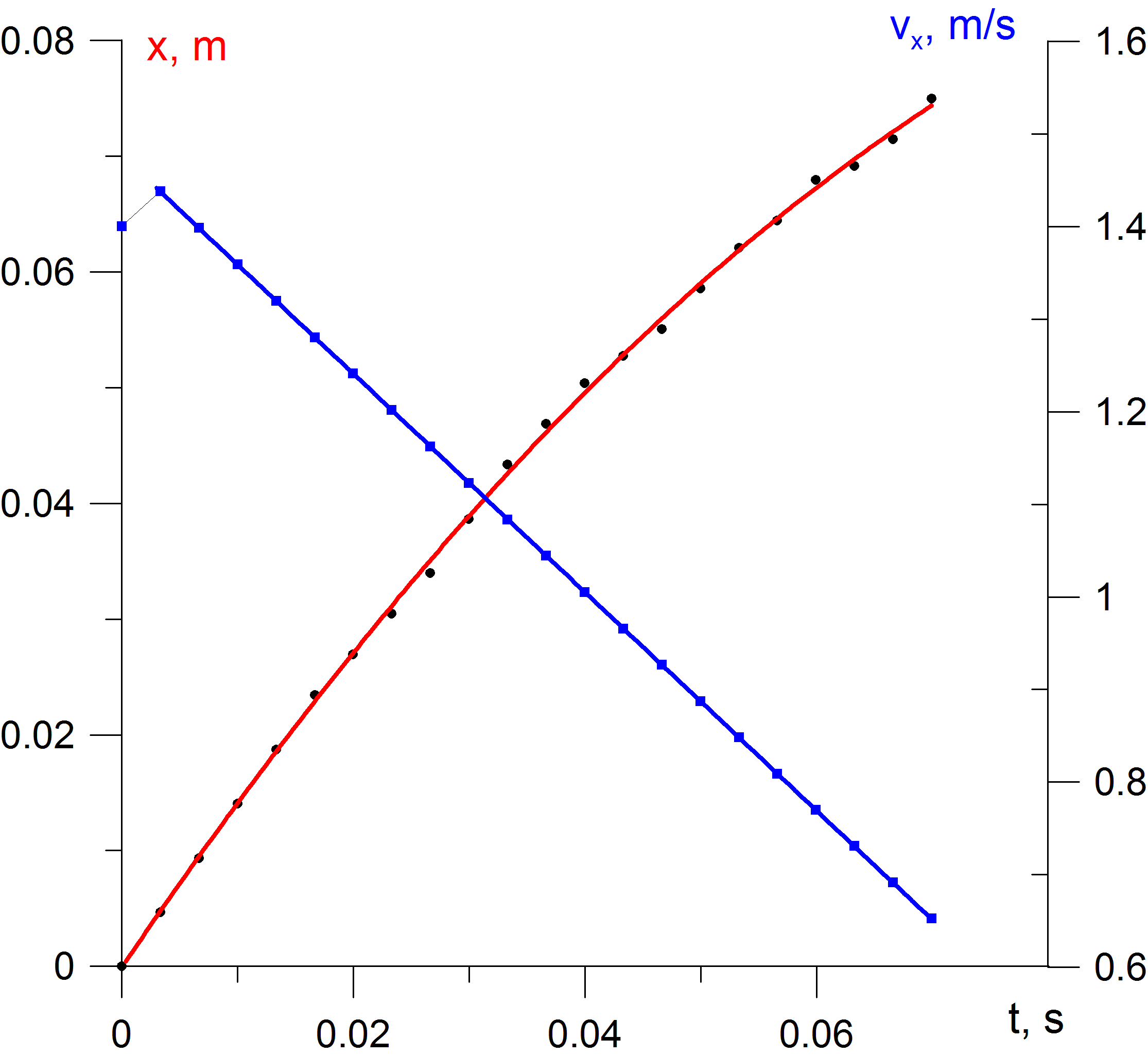 1
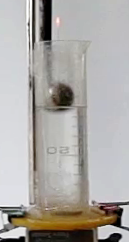 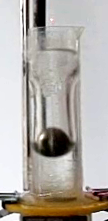 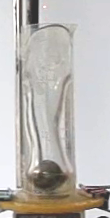 2
3
Указать а
15
Re
Reynolds number  is the ratio of hydrodynamic  thrust to the viscous shear stress
16
Main features and discussion
Difference between weight records for water and PMS-300. Negative and positive acceleration.
Deep weight reduction at after ball impact with the bottom.
17